Write down the date and today’s title
REACTING ACIDS AND ALKALIS AND ACIDS AND METALS
DO IT NOW; Write down what similarities and differences can you see below?
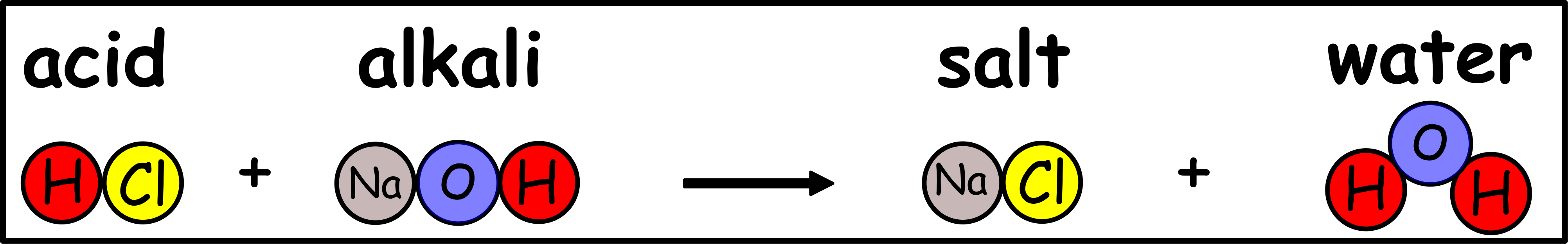 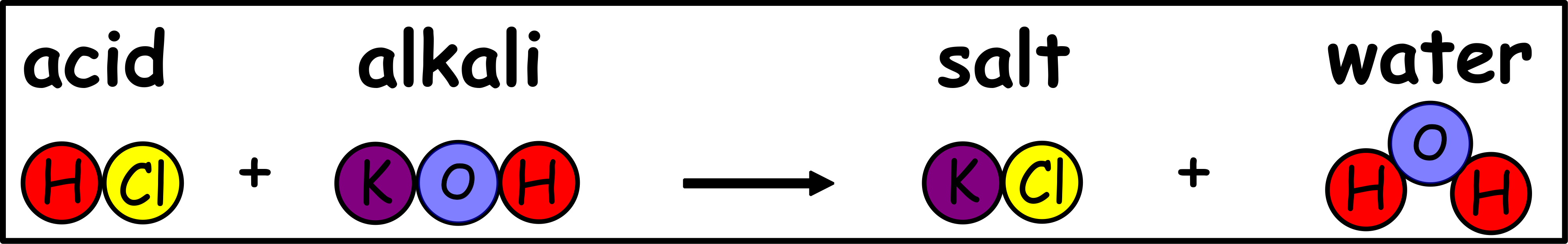 Use zoom function.
Sequence on click
in slide show.
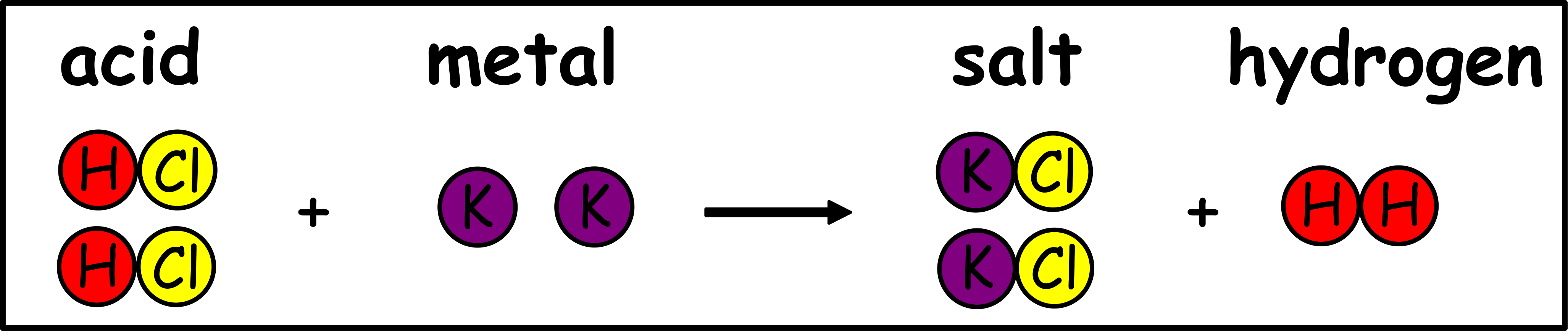 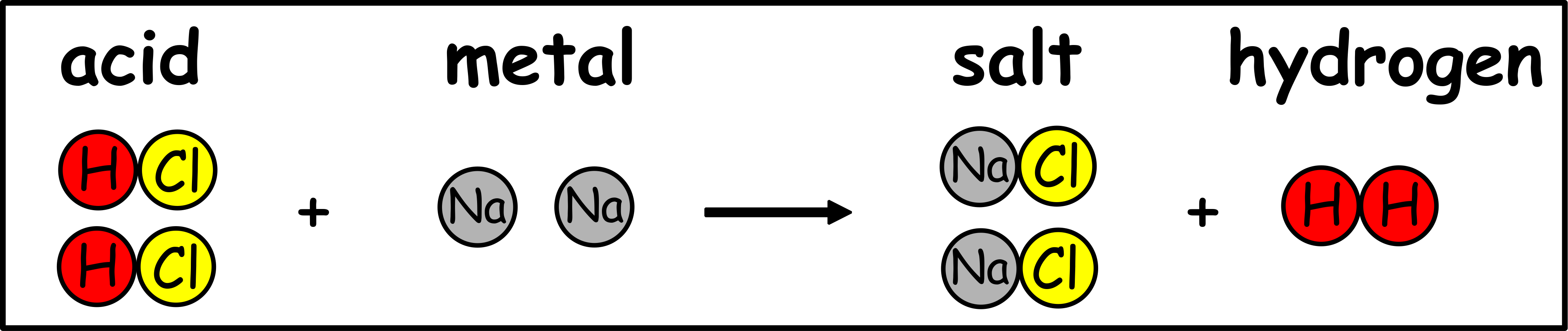 Stretch
Why are there two HCls in the reaction with metals?
Can you name the salts produced?
What would be produced if lithium, Li is reacted with HCl, hydrochloric acid?
Stretch
Why are there two HCls in the reaction with metals? Balance the equation
Can you name the salts produced?
What would be produced if lithium, Li is reacted with HCl, hydrochloric acid?
Stretch
Why are there two HCls in the reaction with metals? Balance the equation
Can you name the salts produced? Sodium chloride, potassium chloride
What would be produced if lithium, Li is reacted with HCl, hydrochloric acid?
Stretch
Why are there two HCls in the reaction with metals? Balance the equation
Can you name the salts produced? Sodium chloride, potassium chloride
What would be produced if lithium, Li is reacted with HCl, hydrochloric acid? Lithium chloride is made and hydrogen gas
nextpagescience ©
[Speaker Notes: Use zoom function in slide show.]
SUMMARY


The products of an acid plus an alkali is a salt and water.

The products of an acid plus a metal is a salt and hydrogen gas.

The test for the presence of hydrogen gas is that a lit splint will produce a squeaky pop.

The reaction between H2SO4, sulphuric acid, and ammonium hydroxide (an alkali) produces ammonium sulphate (a salt). This is widely used as a fertiliser.
nextpagescience ©